EL JUEGO DE VELOCIDAD        
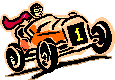 Español II Honores
Verbos Irregulares FUJI
Instrucciones:
Trabaja solo/a.

Cada persona necesita una Hoja de respuestas.  Escribe los números 1-20.

Tendrá cinco segundos para elegir la respuesta correcta para cada pregunta.
¿Listos?
¿Preparados?
¡YA!
1.  ir  
A. grupo “f”
B. grupo “u”
2. querer
A. grupo “u”
B. grupo “i”
3. decir
A. grupo “i” 
B. grupo “j”
4. poner 
A.  grupo “u”
B.  grupo “j”
5. Some of the verbs in the  FUJI group have accents.
A. cierto
B. falso
6. hacer Usted form
A. hico 
B. hizo
7. traer
A. to translate
B. to bring
8. saber (tú)
A. supiste
B. supisteis
9.  caber  (nosotros)
A.  cabimos
B.  cupimos
10. poner (ella)
A. puso
B. pusiste
11. conducir  ellos
A. conducieron
B. condujeron
12. ir  nosotros
A. fuimos
B. fuemos
13. decir  tú
A. deciste
B. dijiste
14. tener  yo
A. tuvo
B. tuve
15. andar yo
A. anduve
B. andé
16. 2 verbos de “F”
17. 8 verbos de “U”
18. 3 verbos de “J”
19. 3 verbos de “I”
20. U, J and I have the EXACT same endings.
A. cierto
B. falso
¡YA! 

¡No escriban…ni copien…ni borren!


El equipo con la puntuación más alta gana☺
¡FIN!